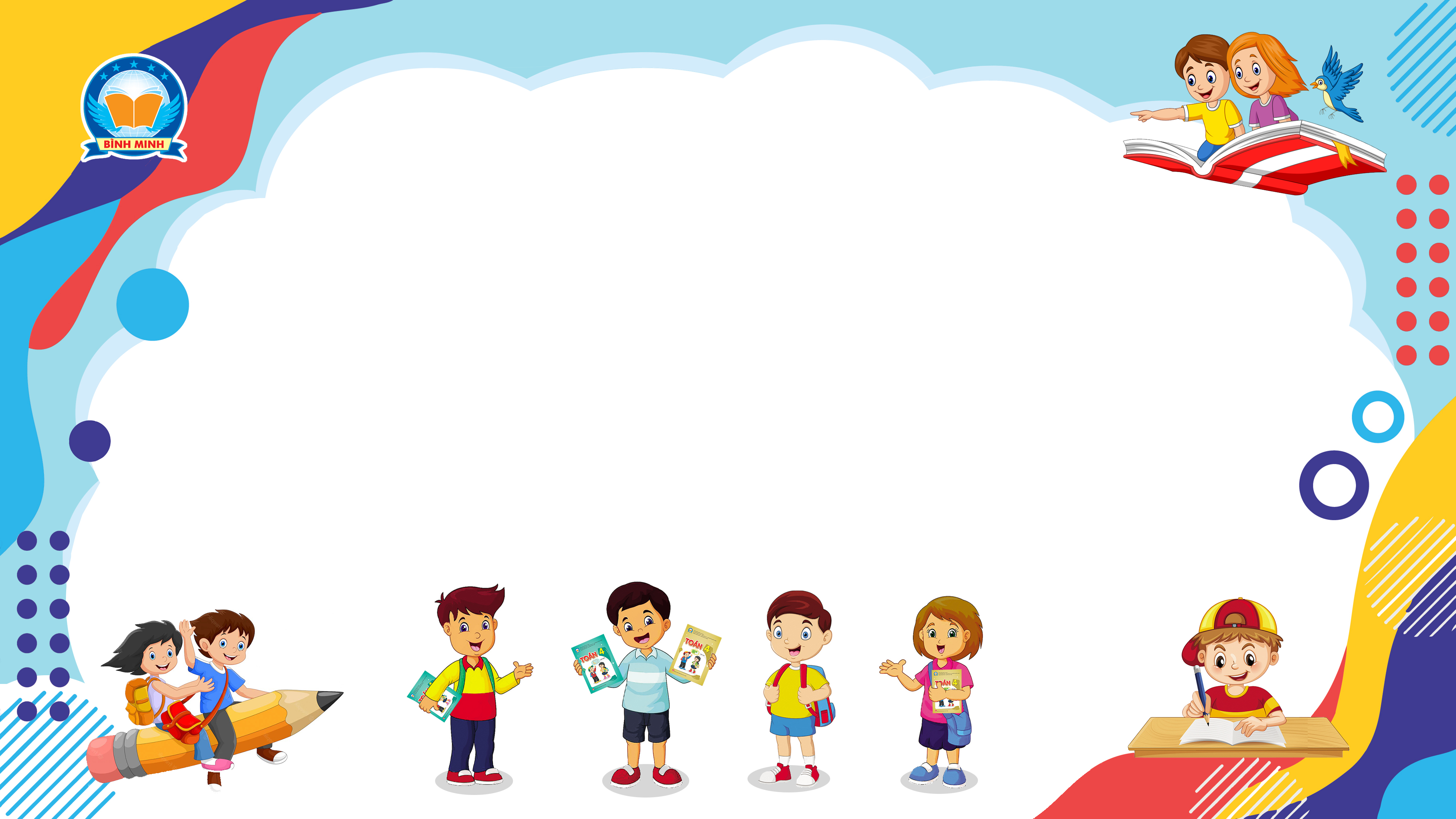 Bài 94
CÁC SỐ ĐẾN 10 000 
(tiếp theo)
(Sách giáo khoa Toán 3 - Tập hai - Trang 10)
Thứ … ngày … tháng … năm ….
Bài 94
Các số đến 10 000 (tiếp theo)
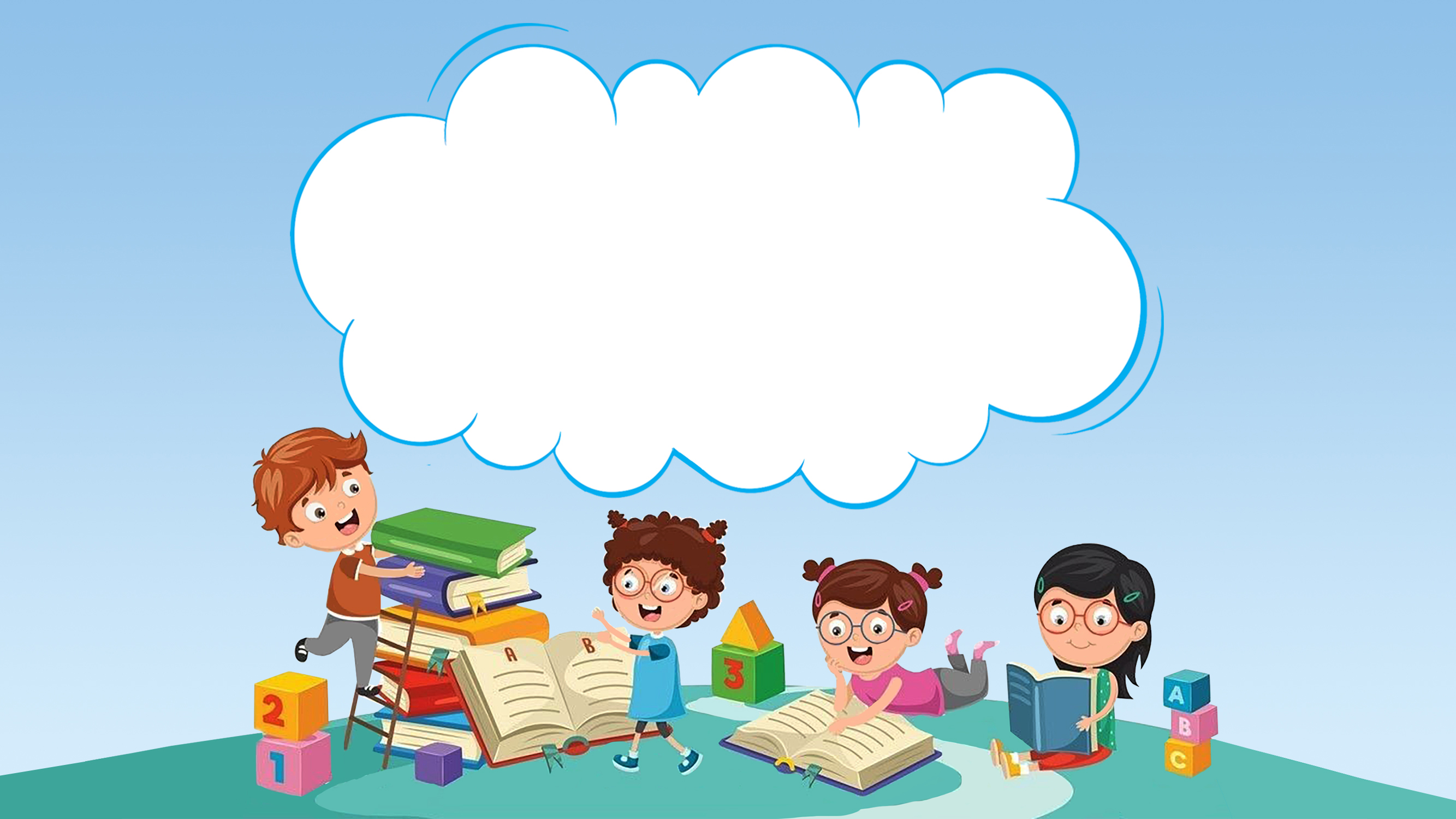 THỰC HÀNH
LUYỆN TẬP
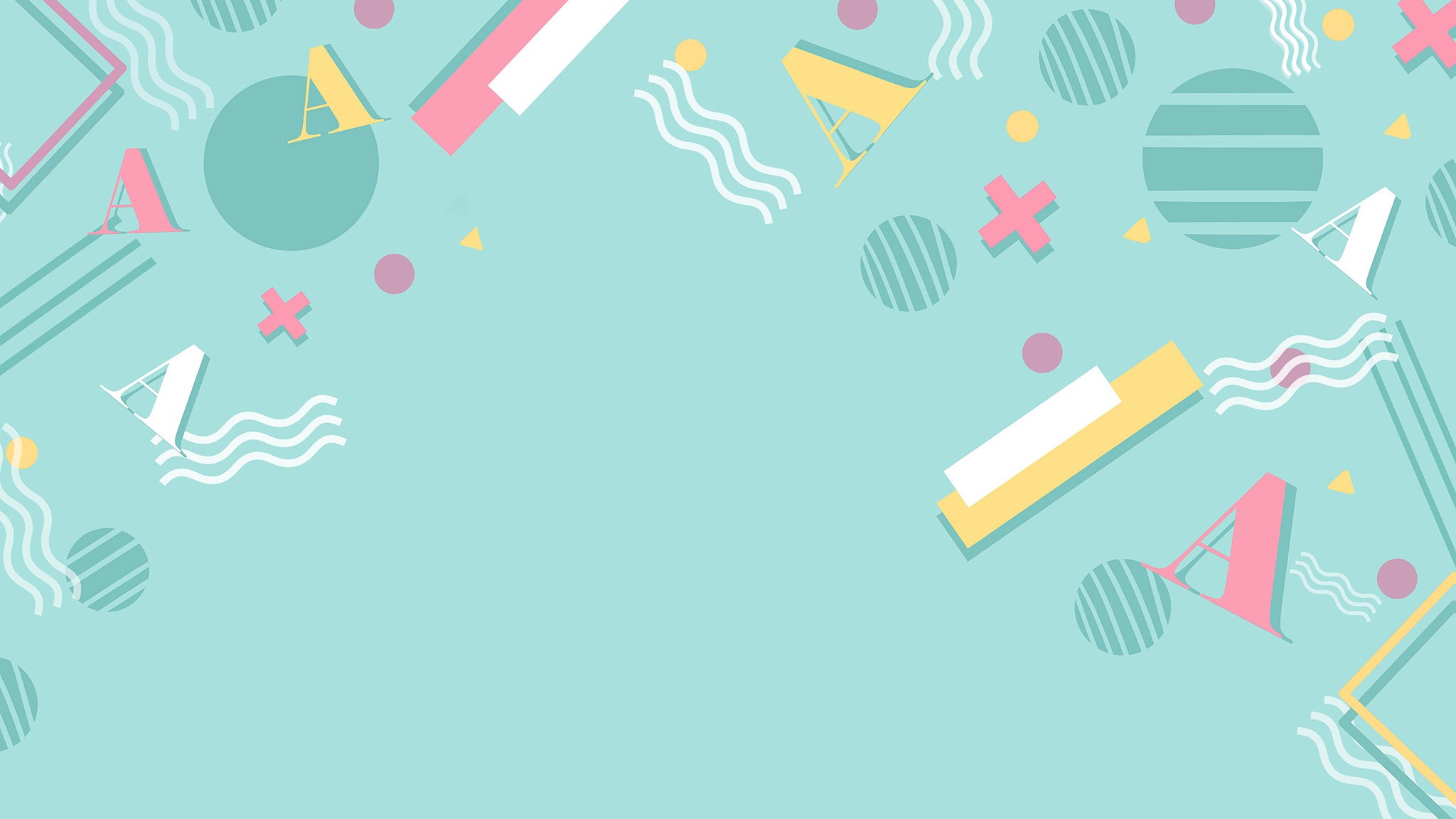 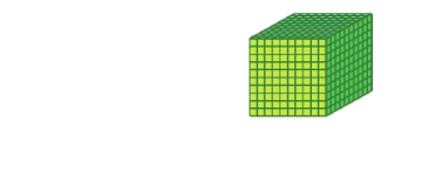 4 đơn vị
2 chục
3 trăm
1  nghìn
Đọc số: Một nghìn ba trăm hai mươi tư.
Viết số: 1 324
4
2
1
3
Số 1 324 có: Chữ số 1 thuộc hàng nghìn, chữ số 3 thuộc hàng trăm, chữ số 2 thuộc hàng chục, chữ số 4 thuộc hàng đơn vị.
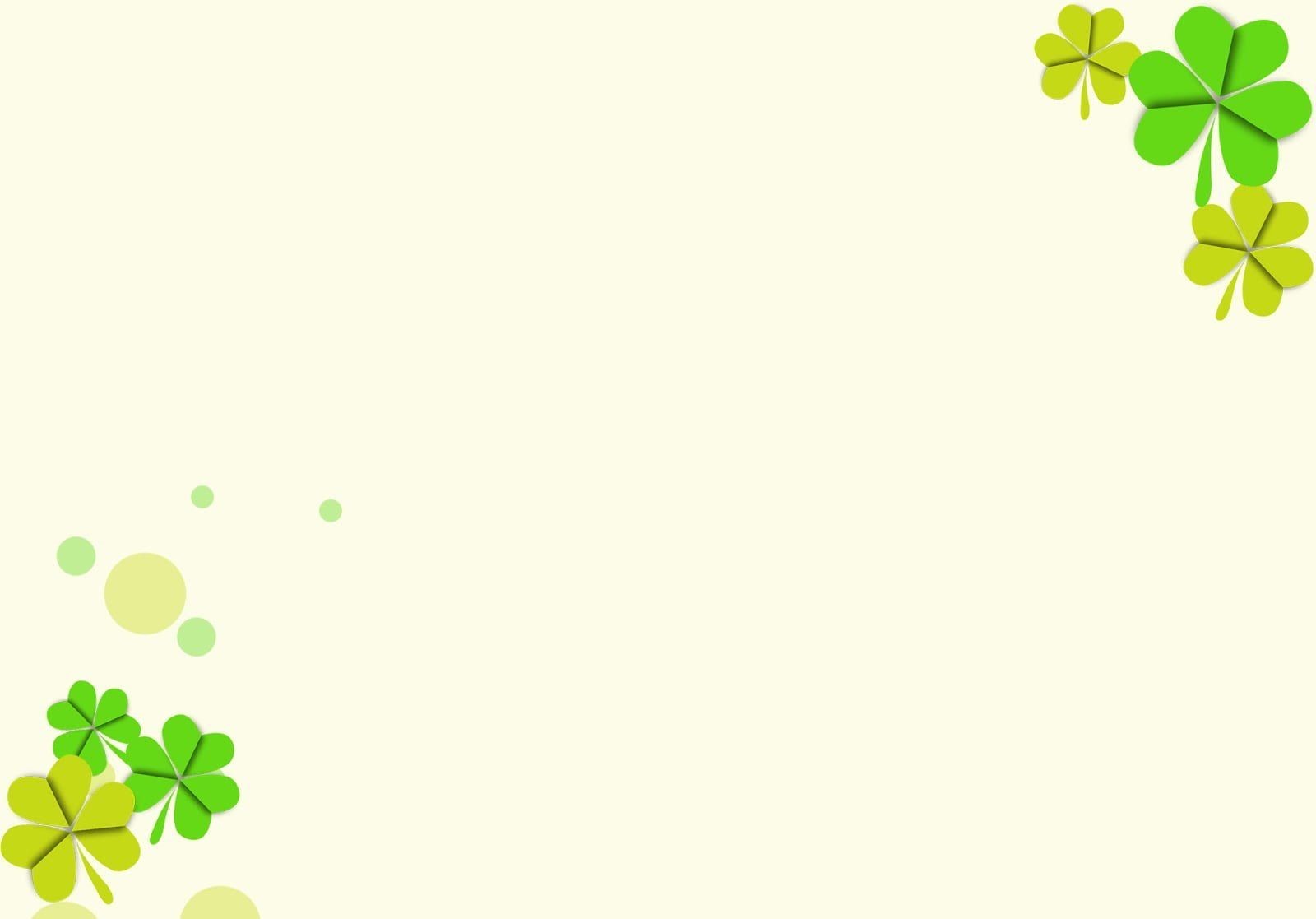 Bài 1. Số?
6 841
2
5
1
9
1
7
0
3
5
6
0
0
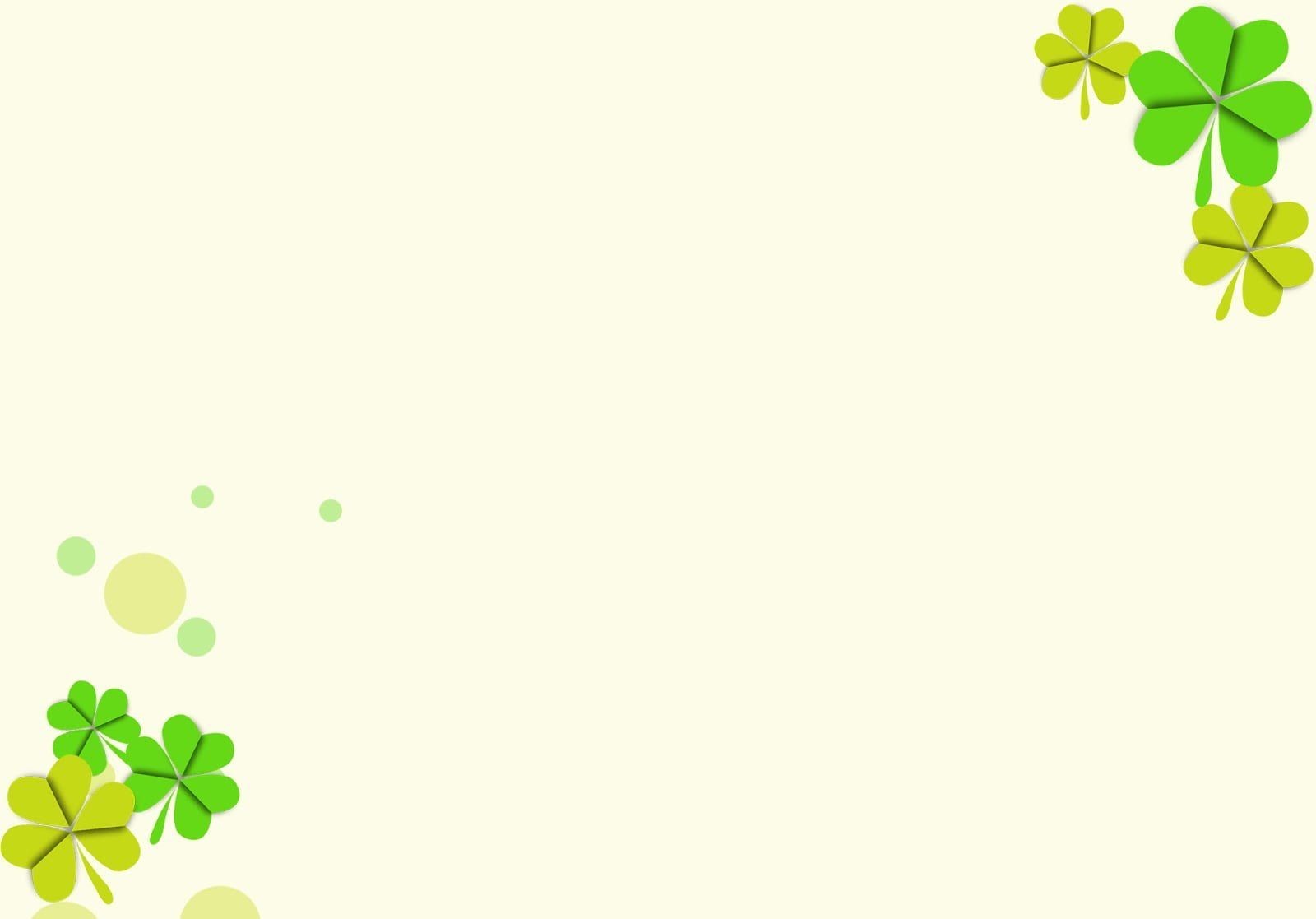 Bài 2. Mỗi chữ số trong các số sau thuộc hàng nào?
a) 3 492
Số 3 492 có: Chữ số 3 thuộc hàng nghìn, chữ số 4 thuộc hàng trăm, chữ số 9 thuộc hàng chục, chữ số 2 thuộc hàng đơn vị.
b) 1 807
Số 1 807 có: Chữ số 1 thuộc hàng nghìn, chữ số 8 thuộc hàng trăm, chữ số 0 thuộc hàng chục, chữ số 7 thuộc hàng đơn vị.
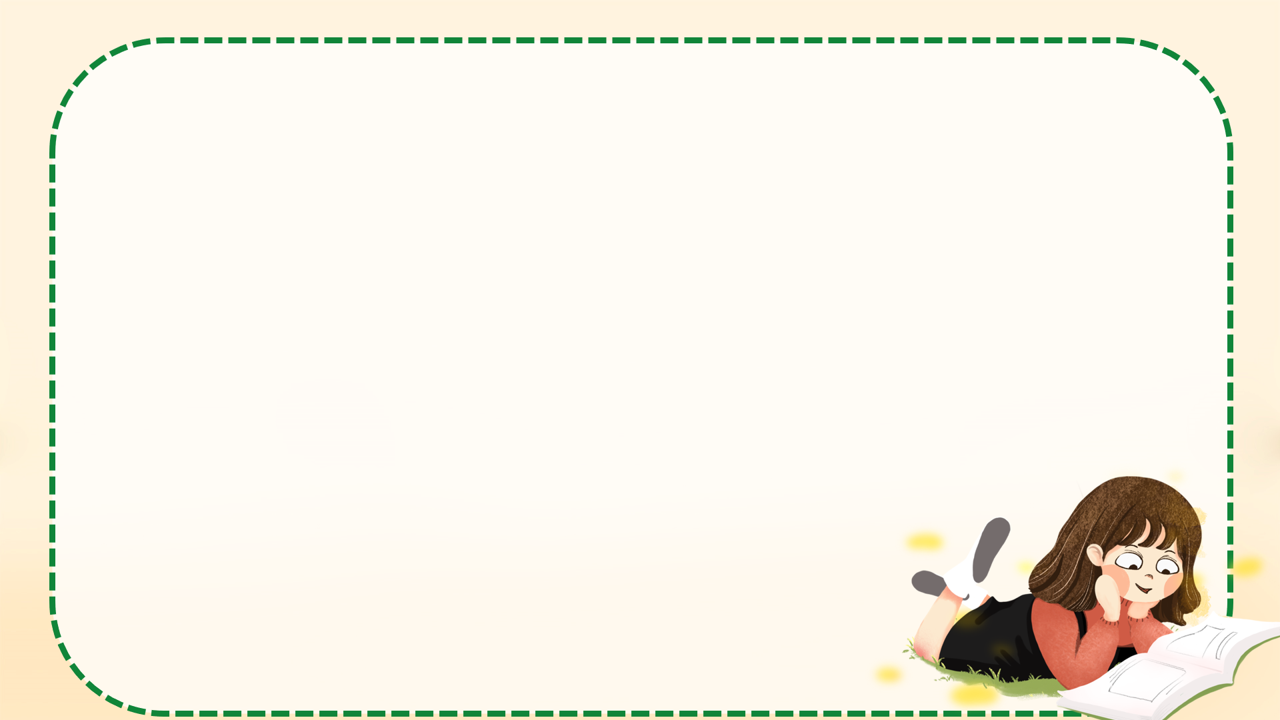 Bài 3. Quan sát tranh rồi cho biết có tất cả bao nhiêu viên quả trứng gà?
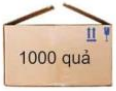 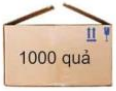 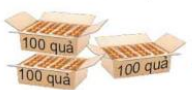 1000 quả
1000 quả
100 quả
100 quả
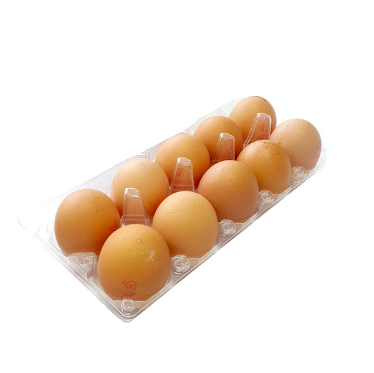 100 quả
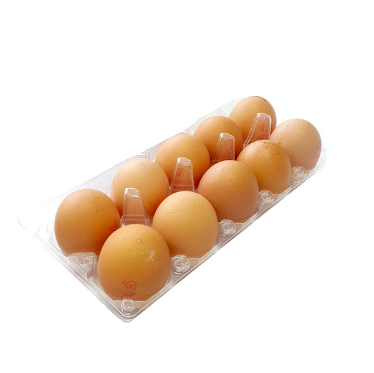 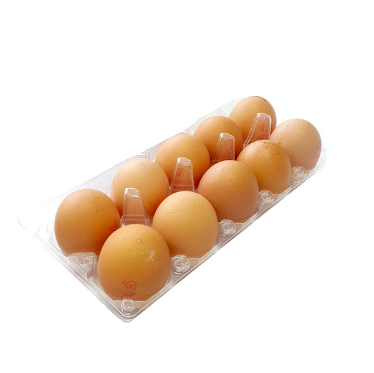 Các khay
Các hộp
Các thùng
2 nghìn
3 chục
3 trăm
Có tất cả 2 330 quả trứng gà.
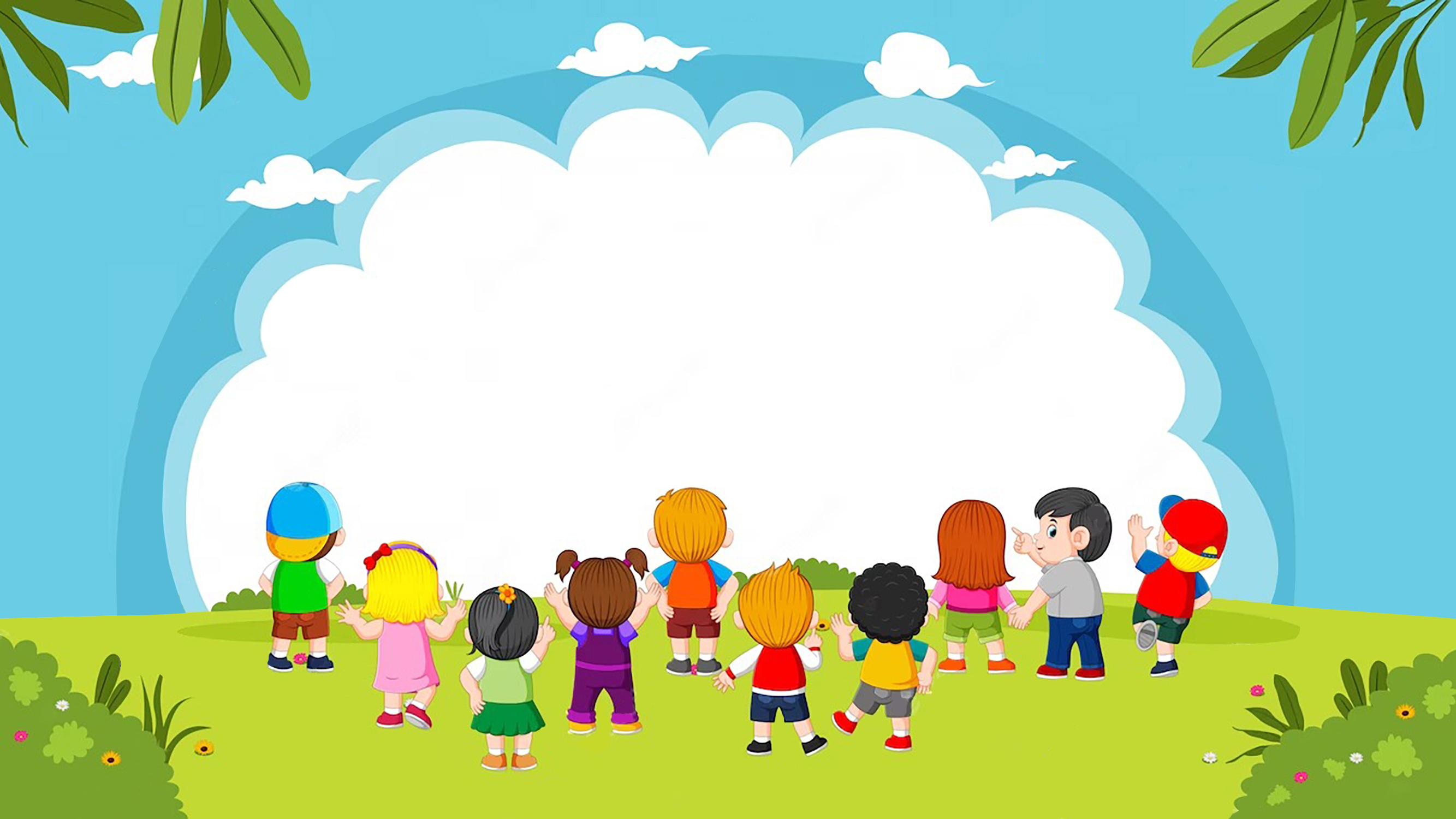 VẬN DỤNG
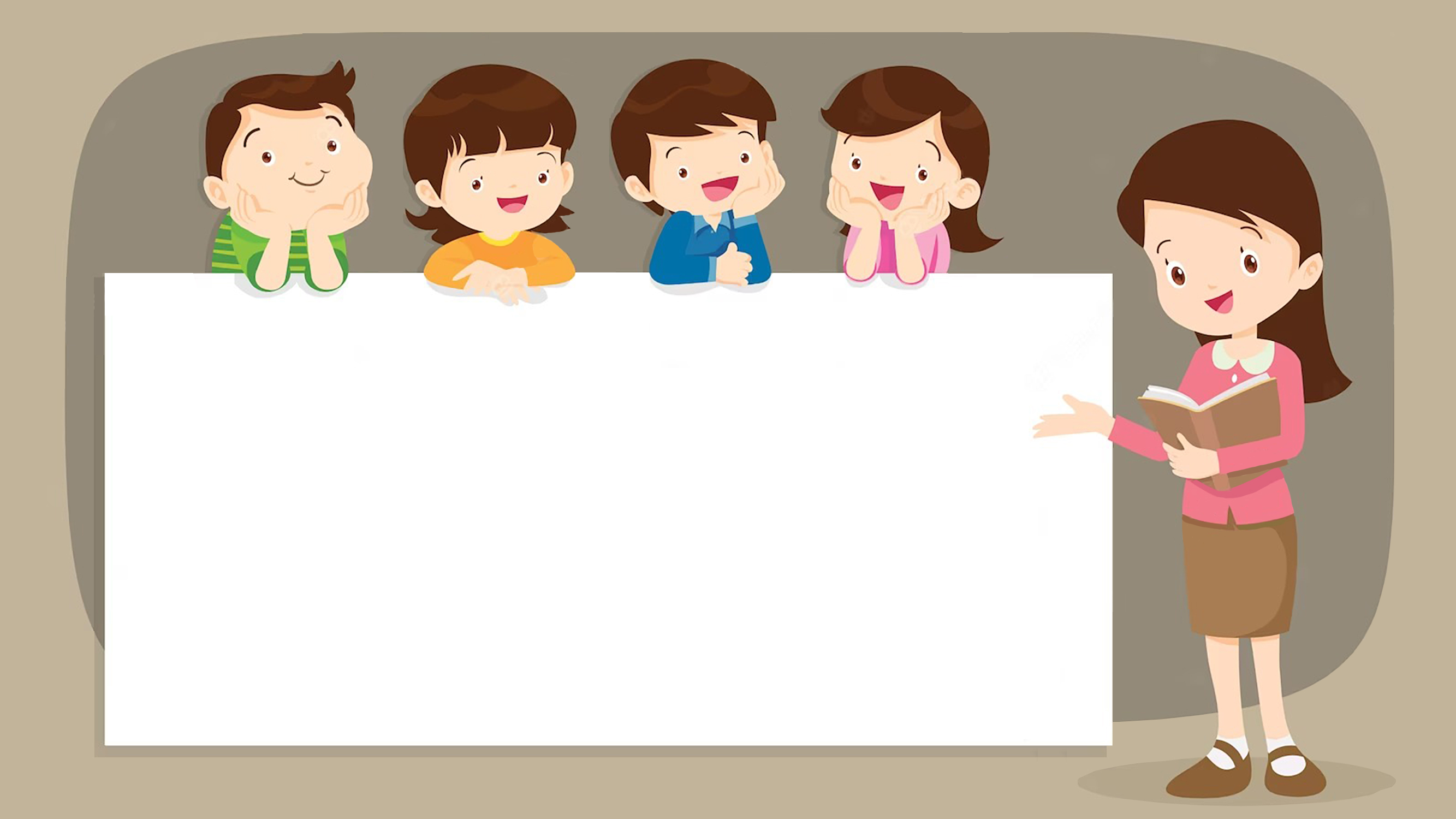 DẶN DÒ
1. 
2.
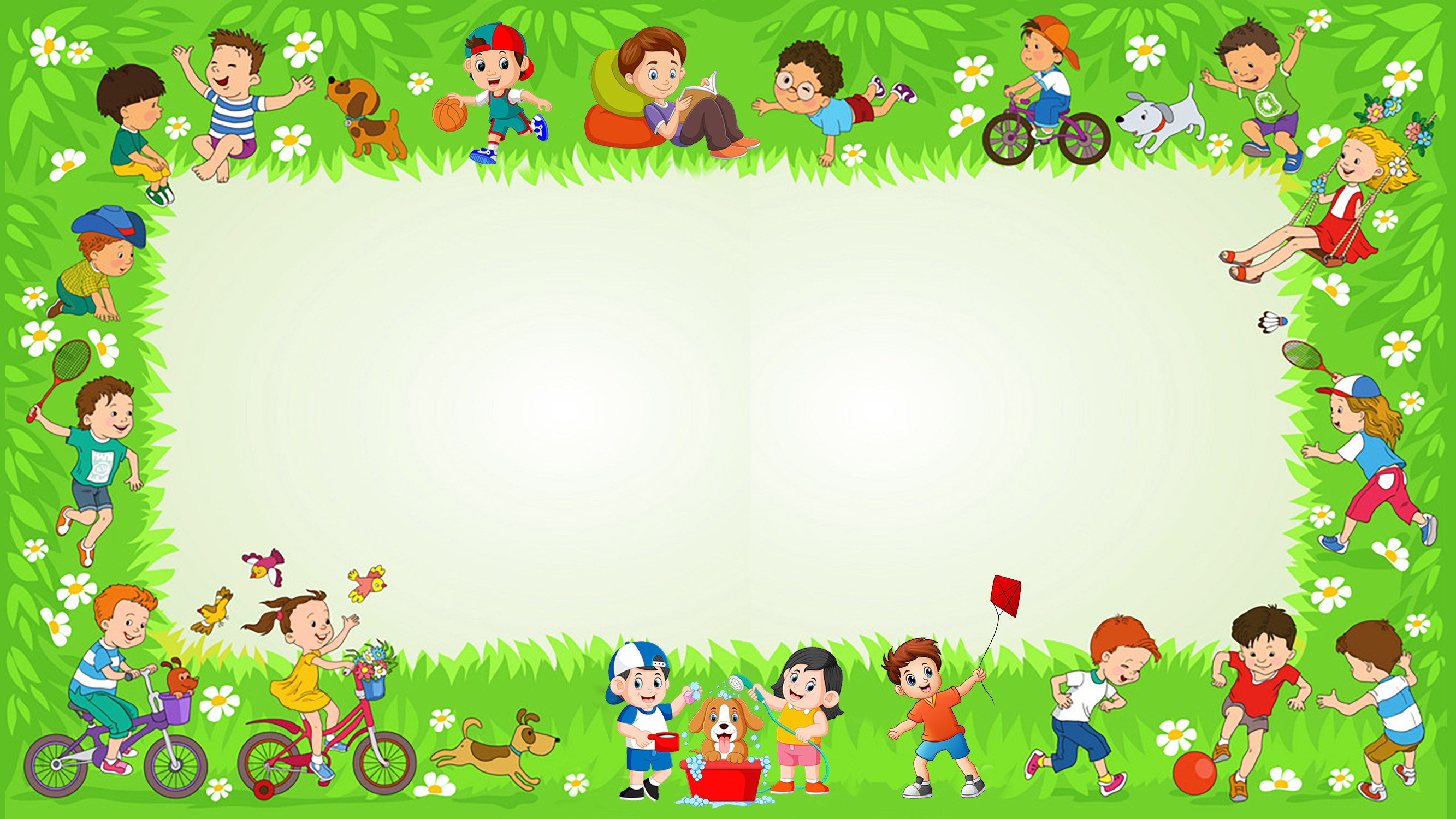 Chúc các emhọc tốt
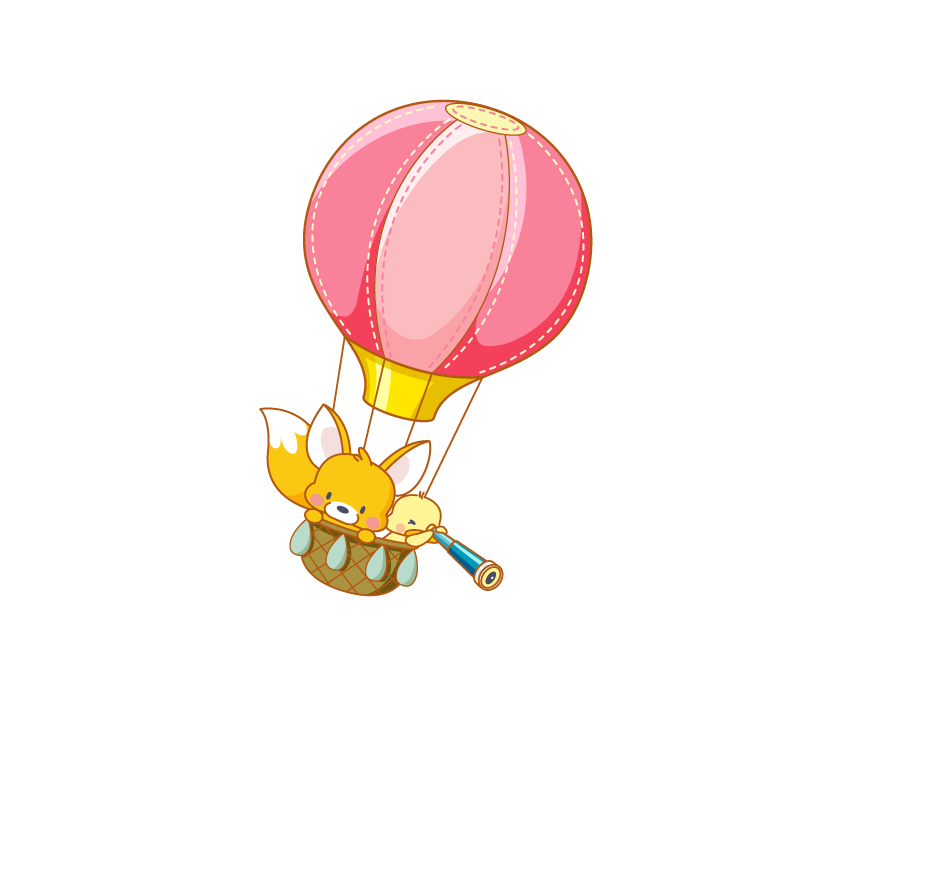 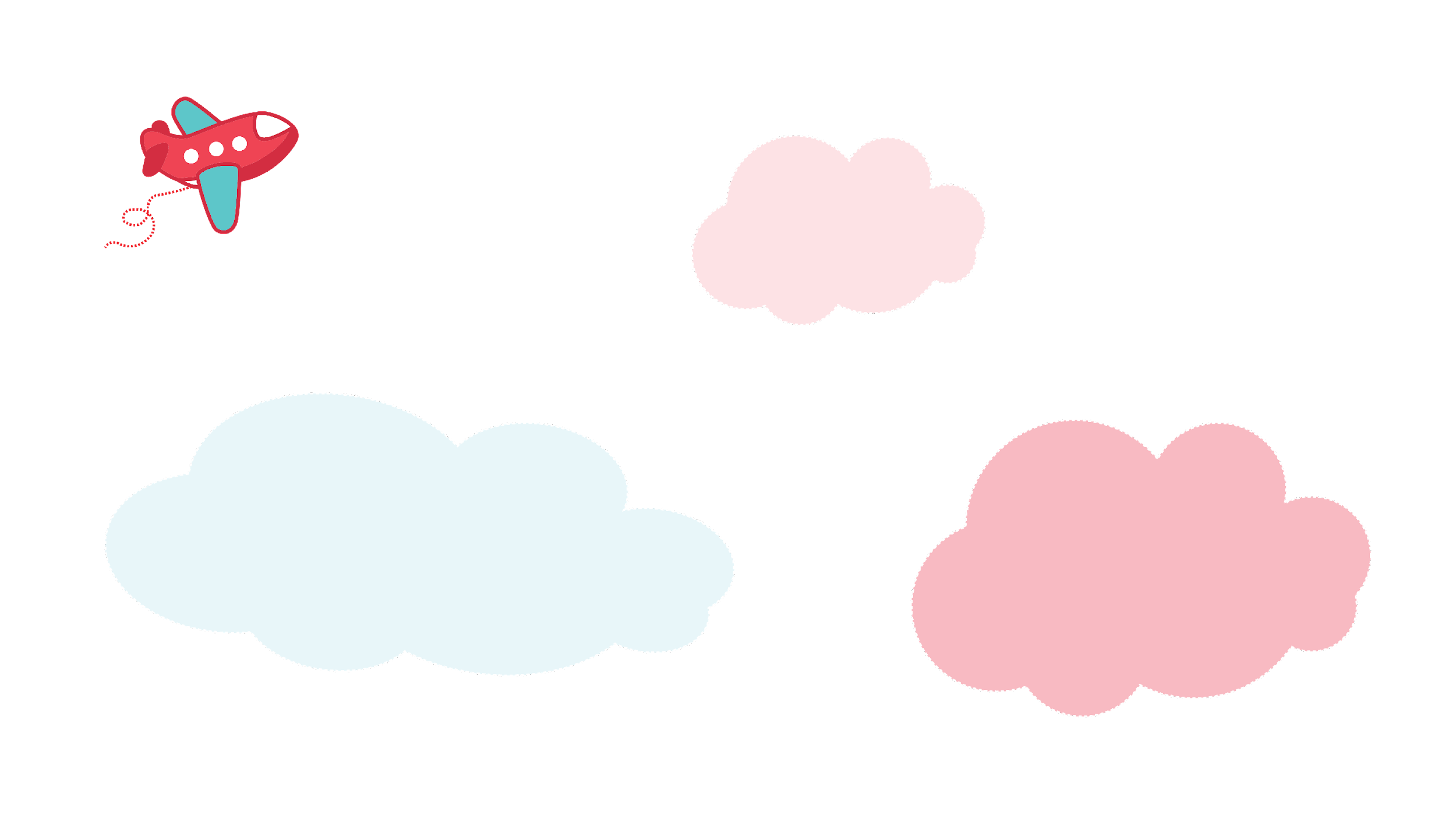 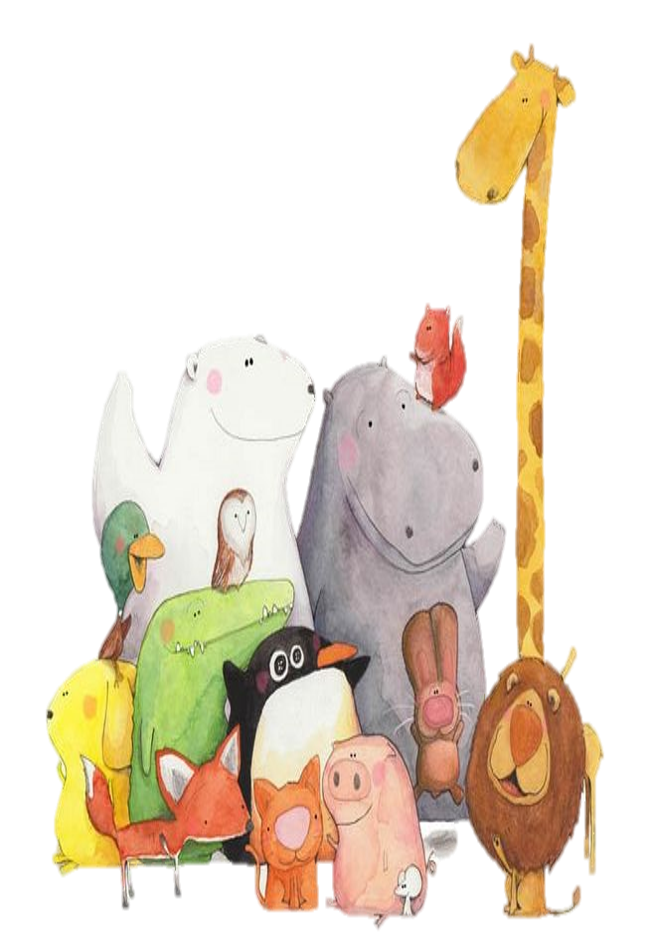 Tạm biệt các em!